Title I - Comparability
November 13, 2020
Technology and Logistics
Please mute your microphone

Please turn off your web cam

Ask questions in the chat function

Session will be recorded and posted
Resources
Resources and guidance referenced during this session can be found on the AOE website:
Go to education.vermont.gov
In the left-hand sidebar, click on 
“Student Support”
“Federal Programs Under ESSA” 
“Consolidated Federal Programs”
Agenda
Overview of Title I Comparability Requirements

Overview of Guidance Document

Overview of Comparability Report Within the Grants Management System (GMS)
Title I - Comparability Requirements
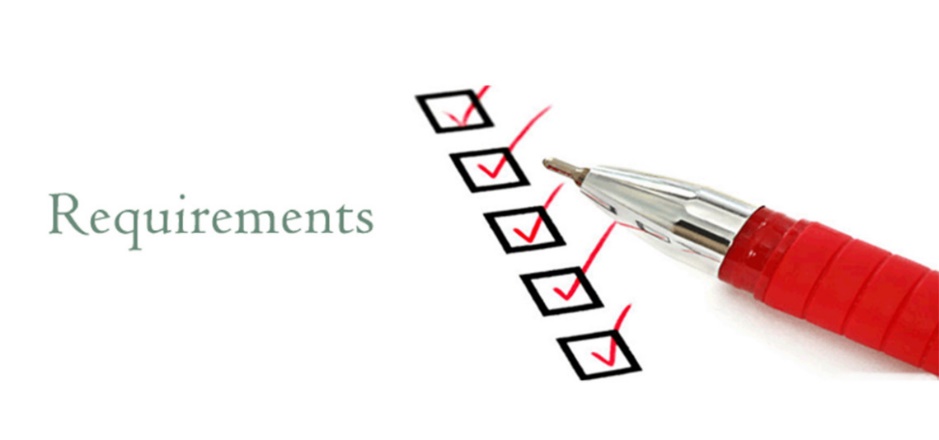 Requirements
One of three financial “tests” under Title I to ensure Federal funds are being used to supplement rather than supplant State and local financial resources
Section 1118(c) of ESEA/ESSA, permits an LEA to receive Federal Title I funds only if State and local funds support services in Title I schools that are “at least comparable” to services in non-Title I schools
Requirements (continued)
Comparability is completed in the fall as  LEAs need to review current-year resources and make adjustments for the current year as necessary based on the results of the comparability calculations
All Vermont LEAs will use student to instructional staff ratios to demonstrate comparability
Additional Requirements
Procedures and records that are updated biennially to demonstrate compliance
An LEA-wide salary schedule
A written policy to ensure equivalence among schools in teachers, administrators and other staff
Additional Requirements (continued)
A written policy to ensure equivalence among schools in the provision of curriculum materials and instructional supplies
Any other supporting documentation that shows policies, procedures and/or records were maintained to demonstrate compliance
Exemptions From Comparability
Some LEAs and some schools within an LEA may be excluded from the Title I comparability requirements. 
The following may be excluded:
an LEA that has a single school for each grade span
a school within an LEA that has fewer than 100 students
Guidance Document
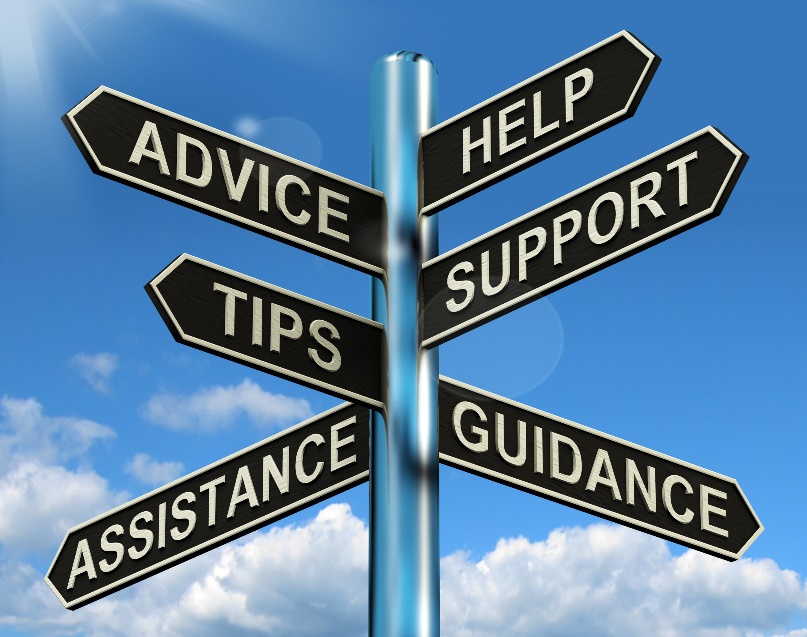 Guidance Document
Overview of Comparability 
Calculation Requirements
student to instructional staff ratio - examples
alternative methods
Additional Requirements
Determining Comparability
current-year data
which staff to include/exclude in reported FTE
Compliant/Non-Compliant
Comparability Report
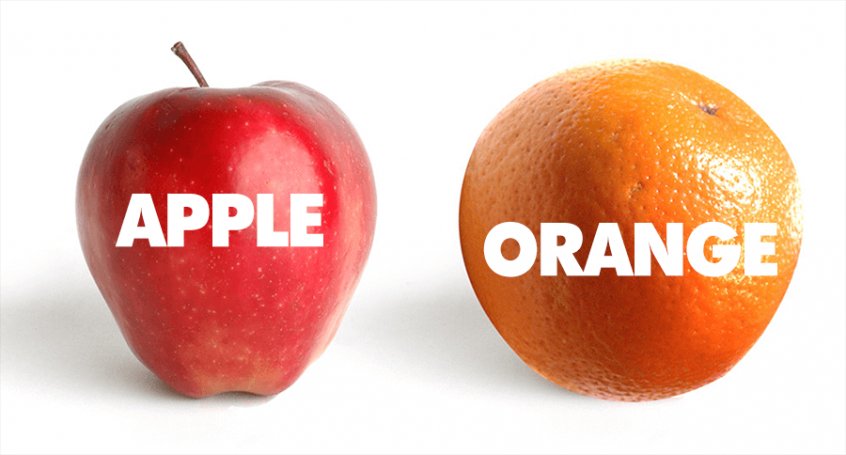 Comparability Report
Annual Data Collection
Grants Management System (GMS) – Title I Comparability
FY21 Due Date: December 15th, 2020
Going forward, Due Date: November 1st of each year
Questions
AOE ContactTitle I - Comparability
Kristine Seipel
State Title I Director
802-828-1447
kristine.seipel@vermont.gov